(Слова-подсказки:  изучать,  отвечать,  извлекать, высказывать, развивать.)
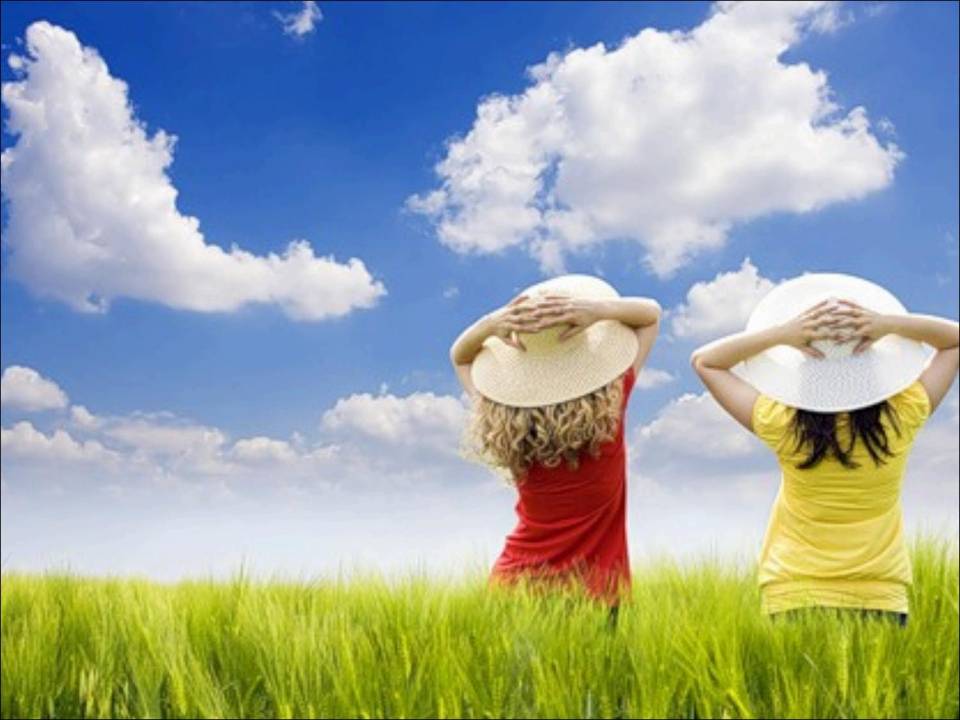 Урок мы будем ……..
Информацию  из  урока …
Точку  зрения…
 На вопросы ……………
И, конечно, без сомненья,
Речь при этом …………..
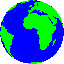 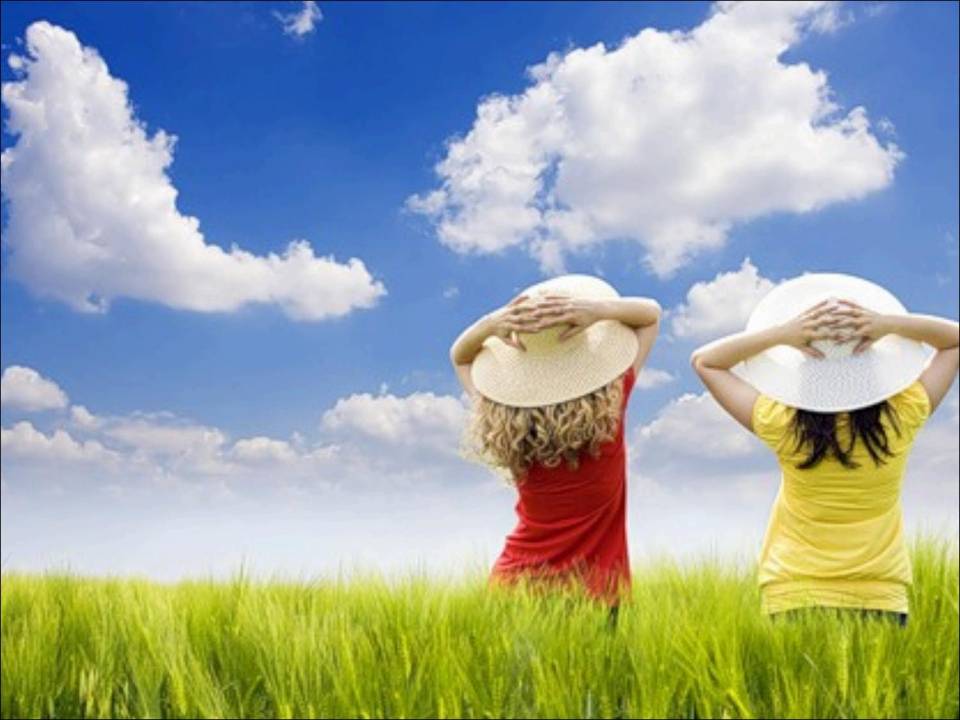 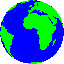 Урок мы будем   изучать
Информацию  из  урока извлекать
Точку  зрения    высказывать
 На вопросы   отвечать
И, конечно, без сомненья,
Речь при этом   развивать!
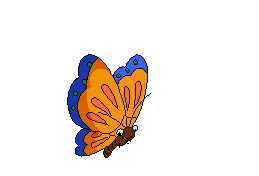 Сегодня мы учимся:
Выделять самую главную информацию. 
Писать «умные» шпаргалки.
Красиво оформлять свои мысли.
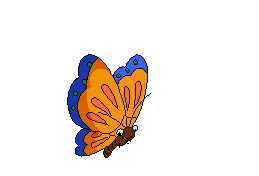 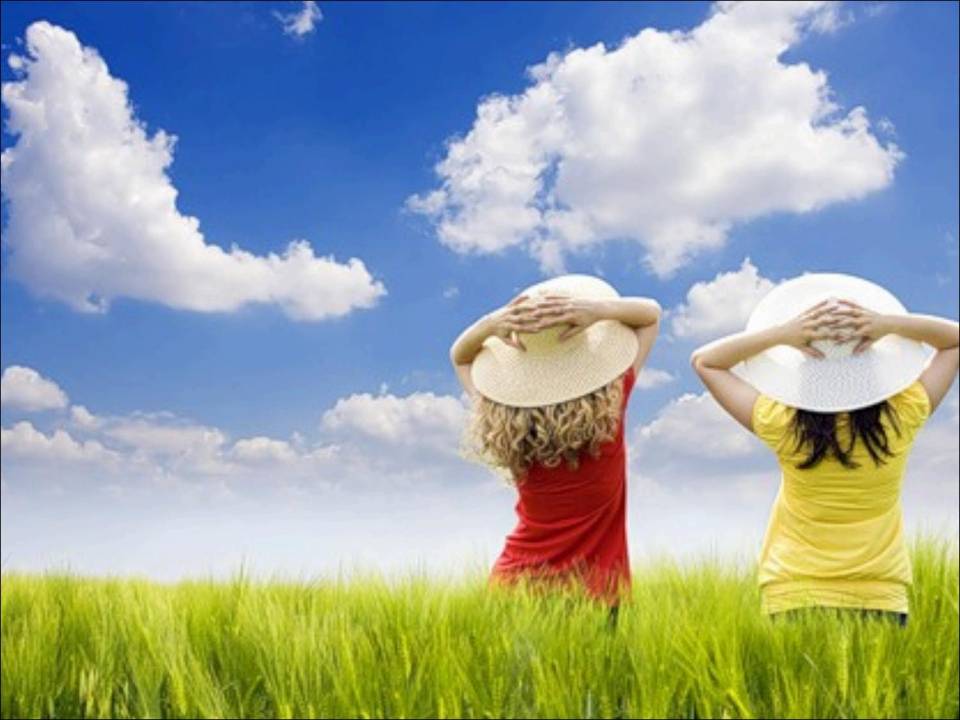 Начнем с размышления
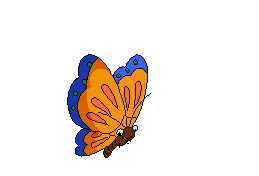 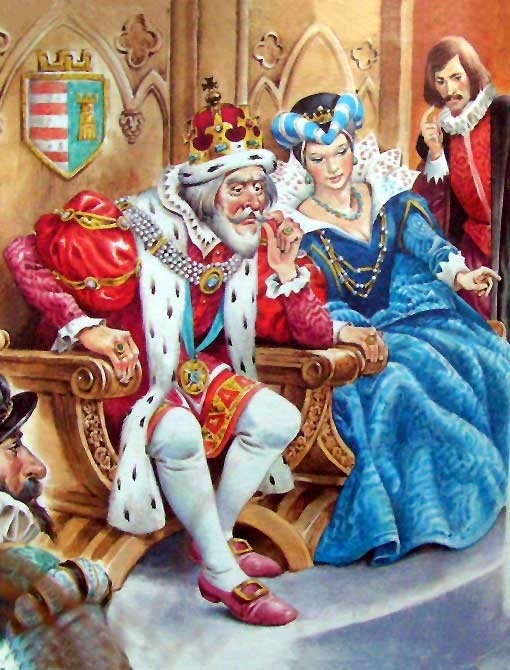 Всю жизнь с ним живем, а ни разу не видели.
Что это?
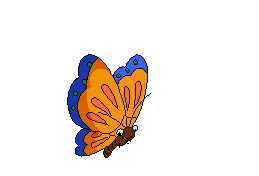 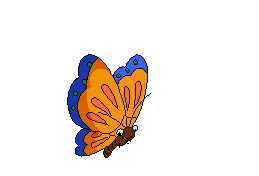 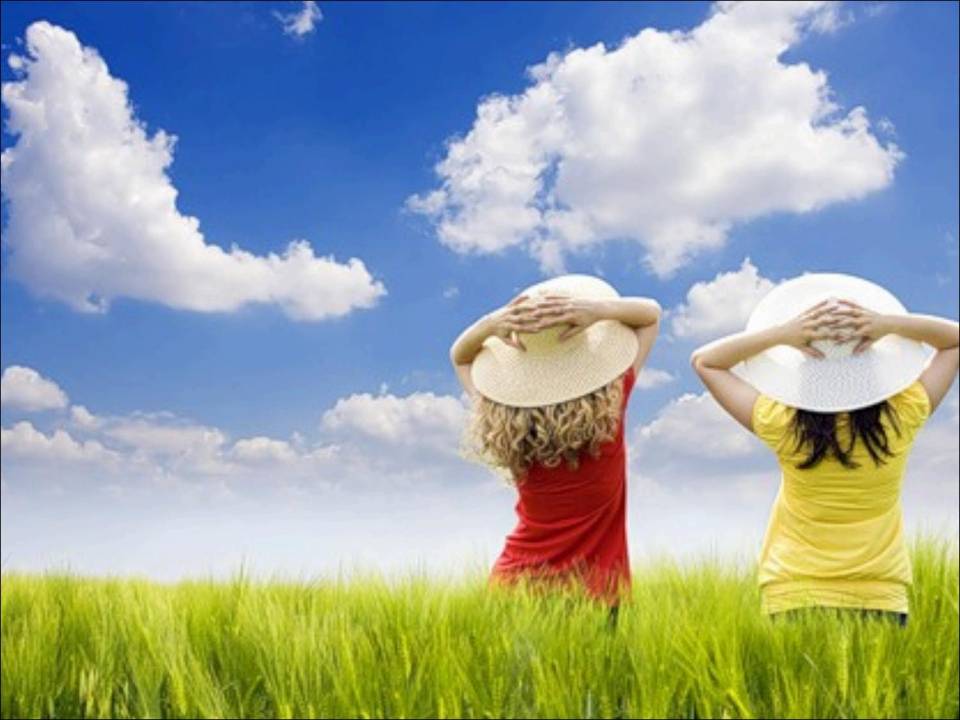 Начнем с размышления
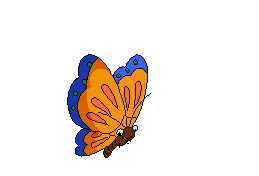 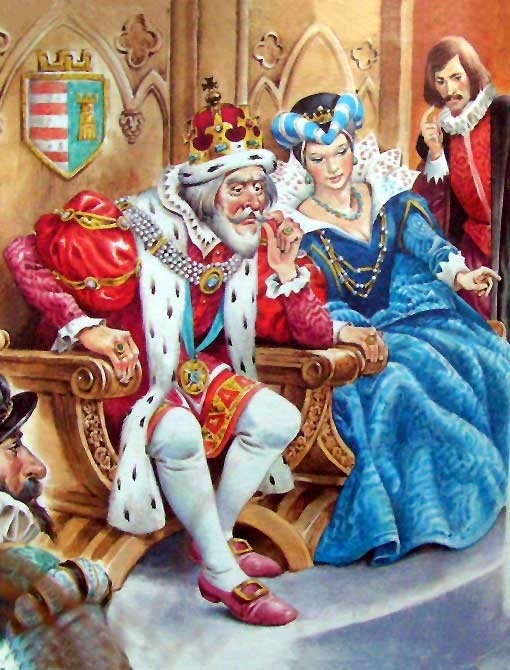 Через нос проходит в грудь. 
И обратный держит путь.Он невидимый; и все же.Без него мы жить не можем.
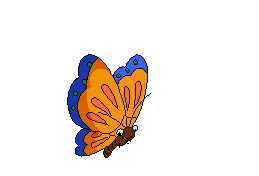 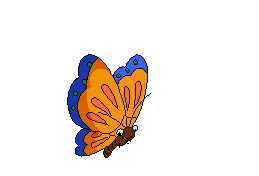 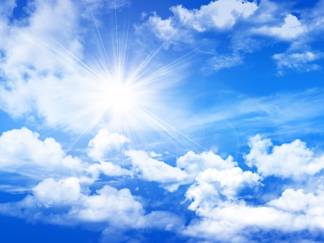 Тема урока:
«Мир  Невидимки»
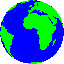 «КЛАСТЕР» Как вы понимаете выражение: «Мир земного воздуха»? Опишите его
Воздух
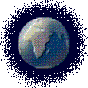 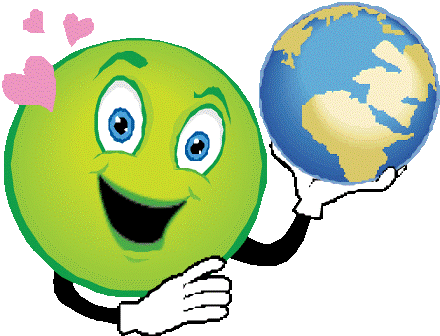 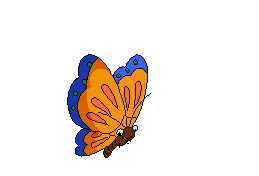 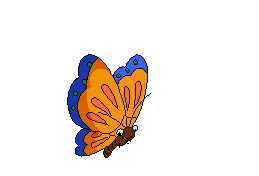 Цель урока:

	Выяснить……?

	Доказать……...?
	Определить…….?
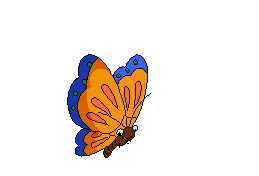 Цель урока:

	1.Выяснить что такое атмосфера?

	2.Доказать что она существует?
	3.Определить состав атмосферы?
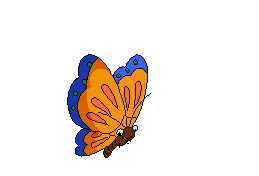 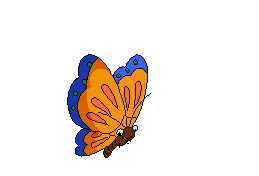 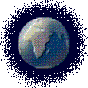 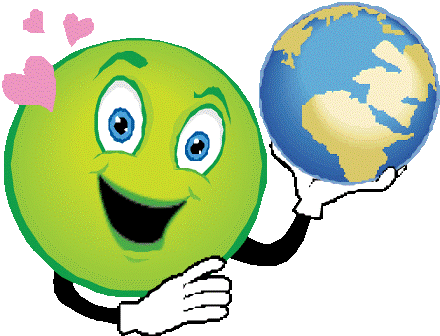 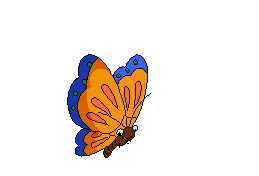 1 уровень. Знание.
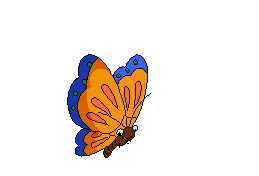 Задание  от  метеоролога –   следопыта для   любителей читать.
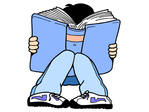 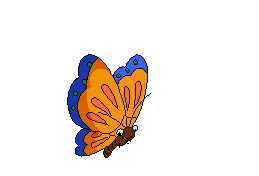 2 уровень. ПониманиеЗадание  от   метеоролога –   следопыта для    теоретиков.  Чудо – раскраска.  Напишите вывод.
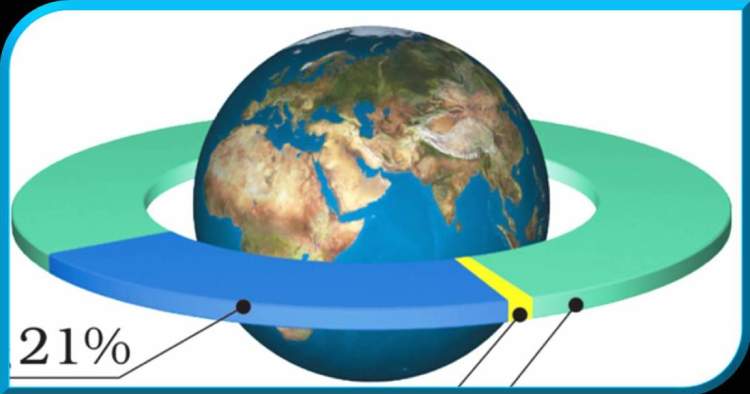 21%
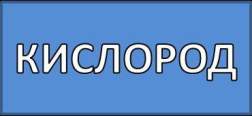 1%
78%
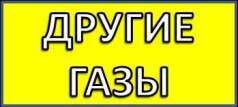 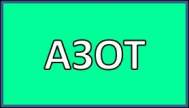 11
3 уровень. Применение.
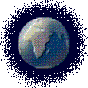 Вопрос Мудреца. Откуда появилась  атмосфера  на Земле?
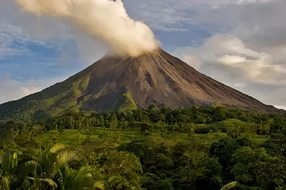 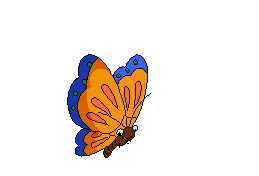 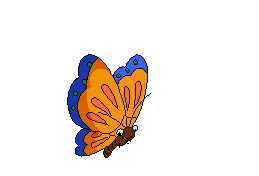 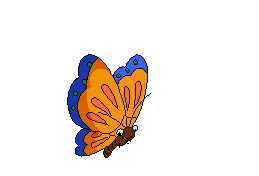 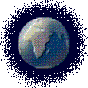 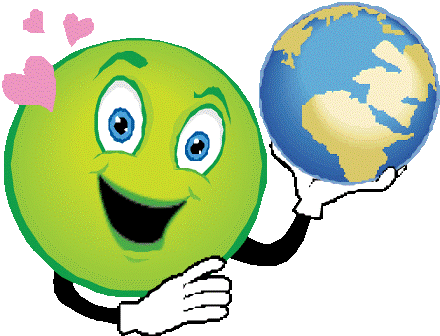 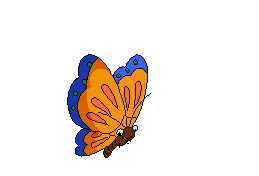 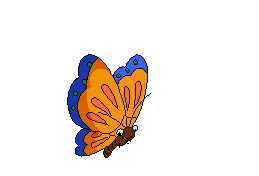 М.В. Ломоносов автор термина  «Атмосфера»
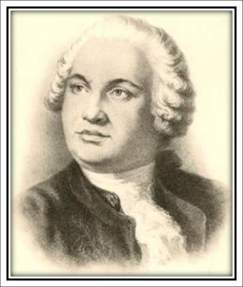 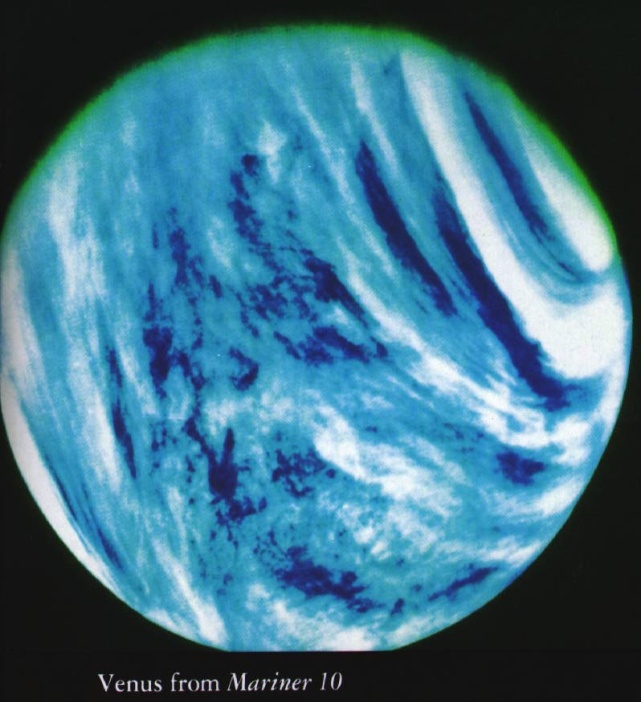 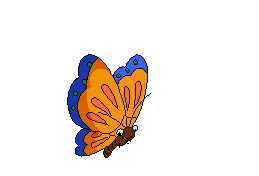 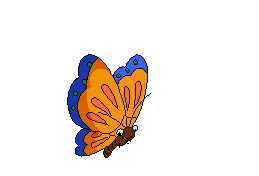 4 уровень. Анализ.Строение  атмосферы
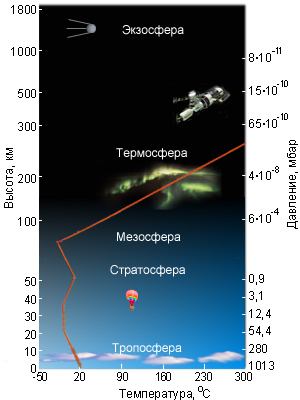 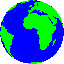 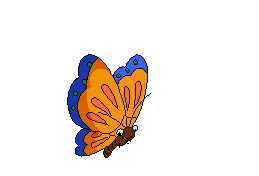 5 уровень. Синтез.
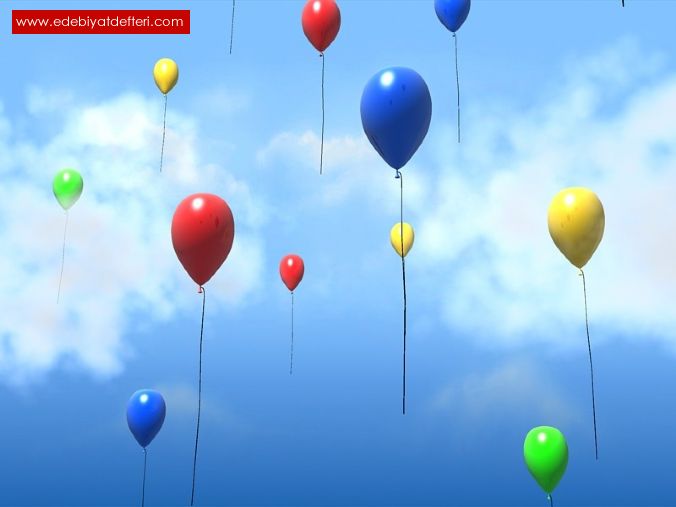 Составить  обратный кроссворд по теме: «Изучение  атмосферы»
«Поделись с мыслями»
Атмосфера – это   Мировой океан. 					А            									

Атмосфера  – это  воздушное пространство Земли			П
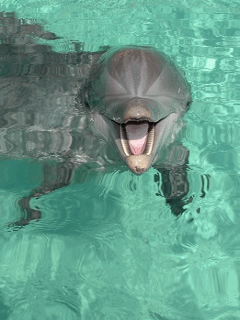 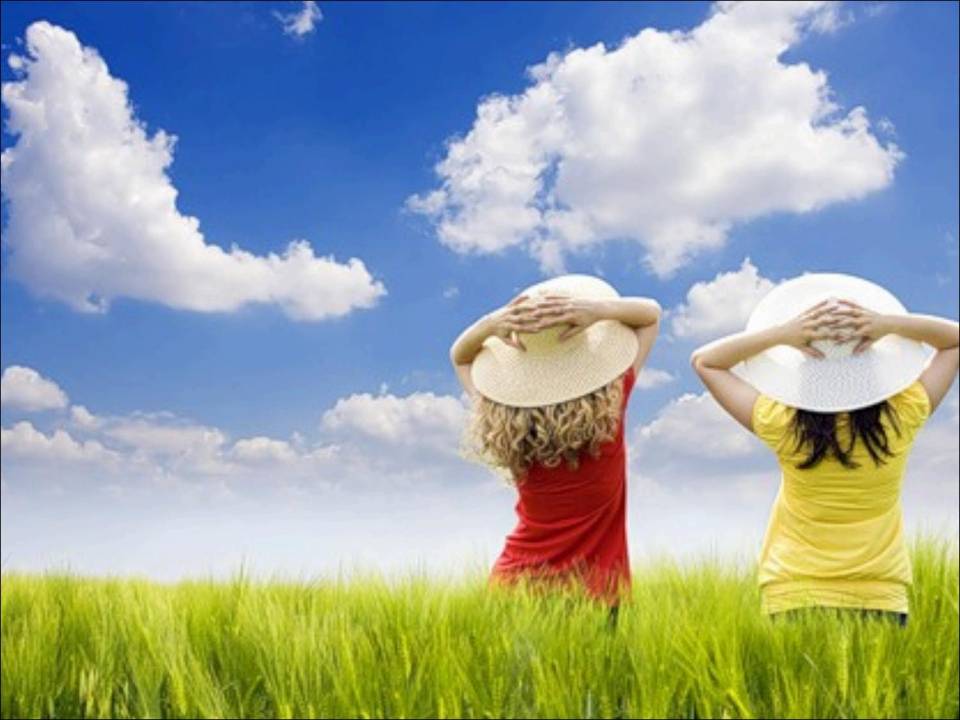 6 уровень. Оценивание.
Никто  не знает, а я знаю, что…..
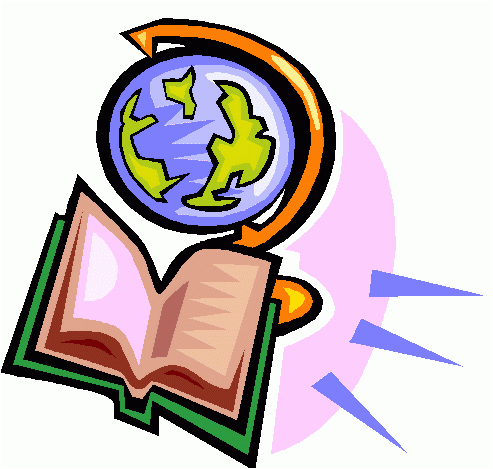 Молодцы!
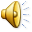 Урок
завершен!
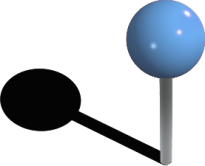 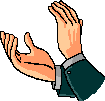 Смотреть и видеть!
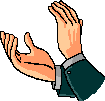 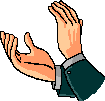